Ханты-Мансийский автономный округ - ЮграБюджетное учреждение «Сургутский государственный педагогический университет»Волонтёрский центр «Сердце на ладони»
НОМИНАЦИЯ: «УВЕРЕННЫЕ В БУДУЩЕМ»
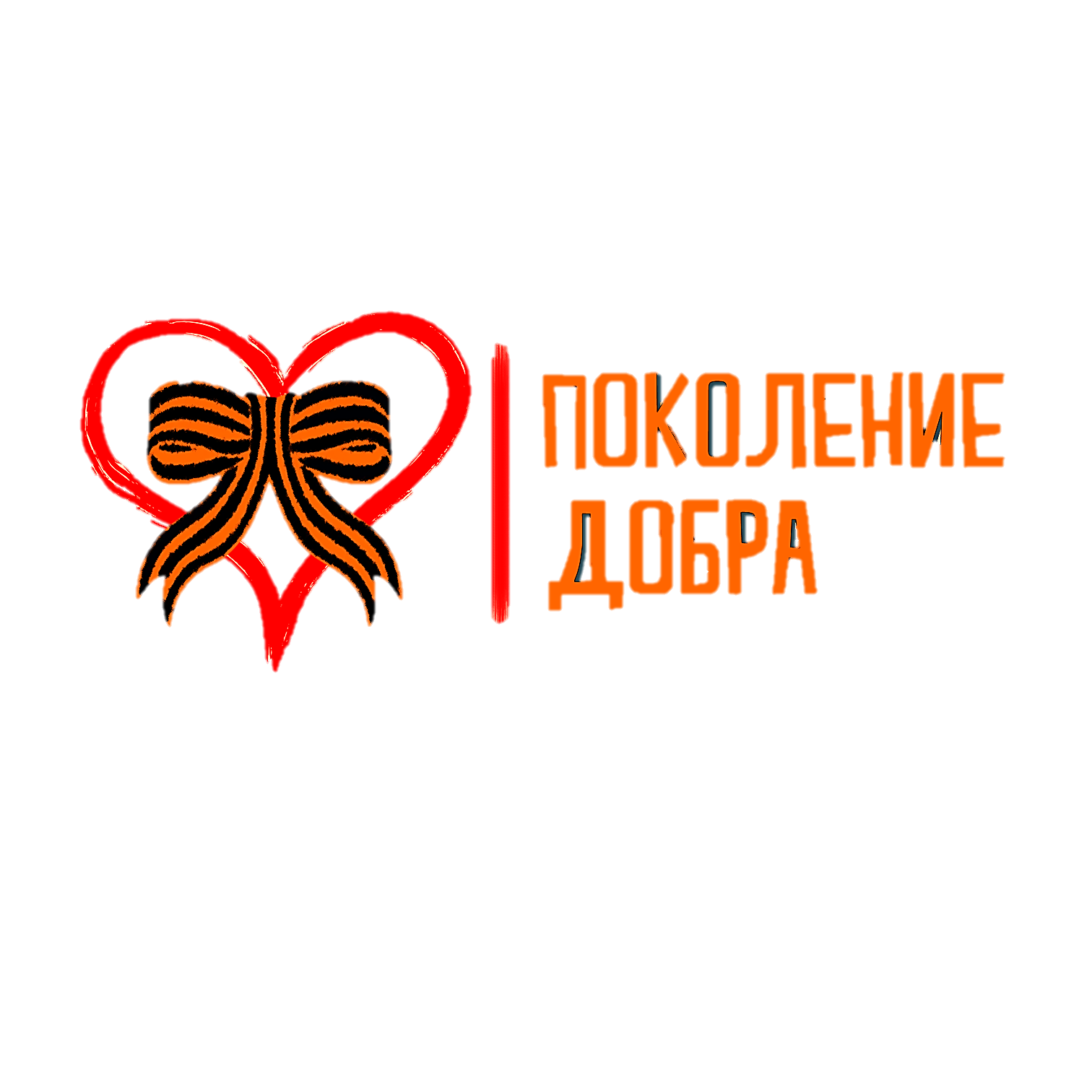 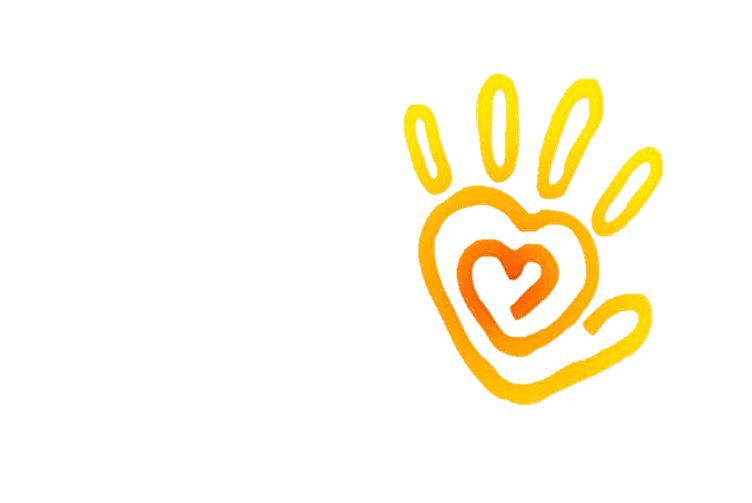 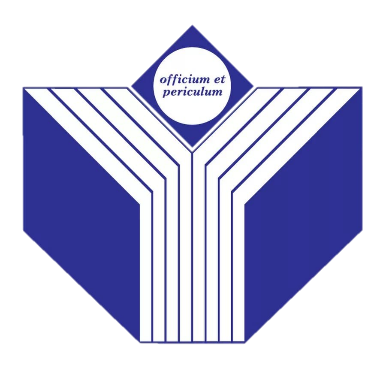 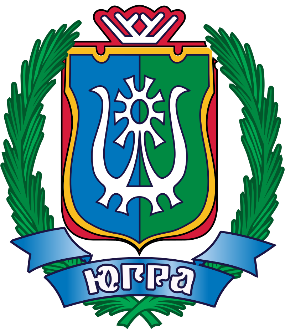 Автор: Краснов В.А.Соавторы: Никандрова А.Ю.
Кондакова В.О.
Актуальность:
Проект "Поколение добра", направлен на гражданско-патриотическое воспитание молодёжи.
2020 год является юбилейным 75-м годом со дня Победы в Великой Отечественной войне.
Всё дальше и дальше в историю уходят героические события Отечественной войны.
С каждым годом ветеранов, участников ВОВ остается все меньше.
Задача подрастающего поколения - заботиться о тех, кто ещё жив и быть хранителями истории.
1
2
3
Цель:
Оказать посильную и адресную помощь, социальную поддержку ветеранам Великой Отечественной Войны, ветеранам педагогического труда.

Издать живую книгу Памяти «История семьи - история Победы»

Выпустить сборник рассказов «Педагогический кладезь»
В процессе реализации проекта волонтёры:
Посещают ветеранов и участников Великой Отечественной войны и педагогического труда, ведут с ними беседы;
Оказывают посильную помощь;
Оказывают социальную поддержку;
Принимают активное участие в акциях всероссийского масштаба.
Проект имеет мультипликативный эффект:
Опыт реализации проекта, например, выпуск сборника «Педагогический кладезь», может распространиться на вузы, непосредственно выпускающие педагогические кадры.
Живая книга памяти «История семьи - история Победы» может быть распространена в образовательных учреждениях города, округа и страны.
4
1
2
3
Результаты:
Оказана помощь и социальная поддержка ветеранам

Вовлечение в проект школьников –волонтёров

Живая книга Памяти «История семьи - история Победы»

Сборник рассказов и педагогических практик «Педагогический кладезь»
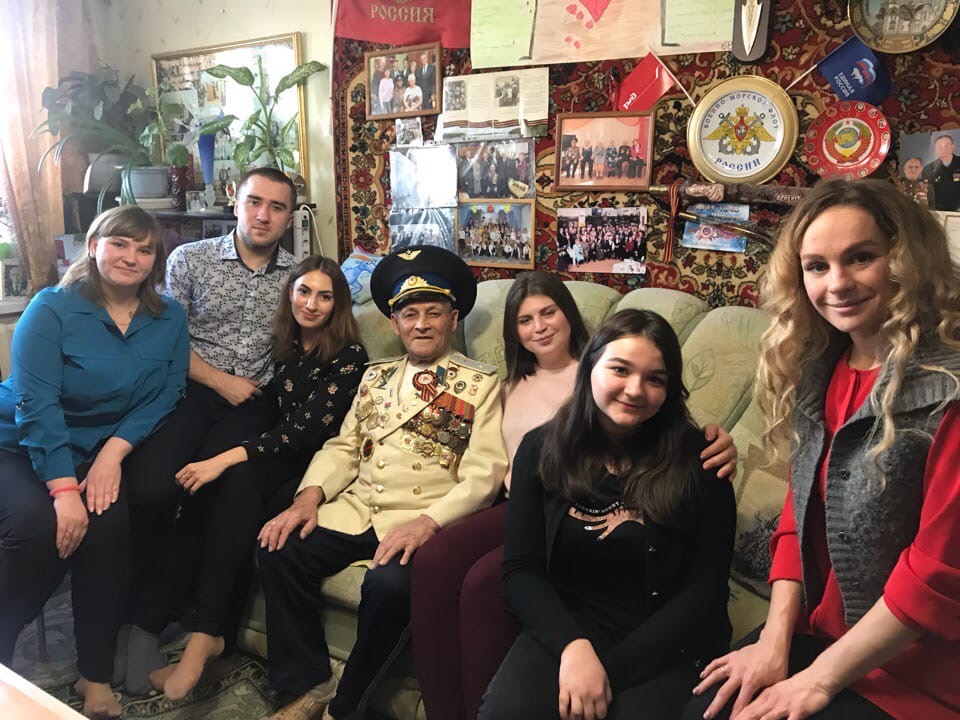 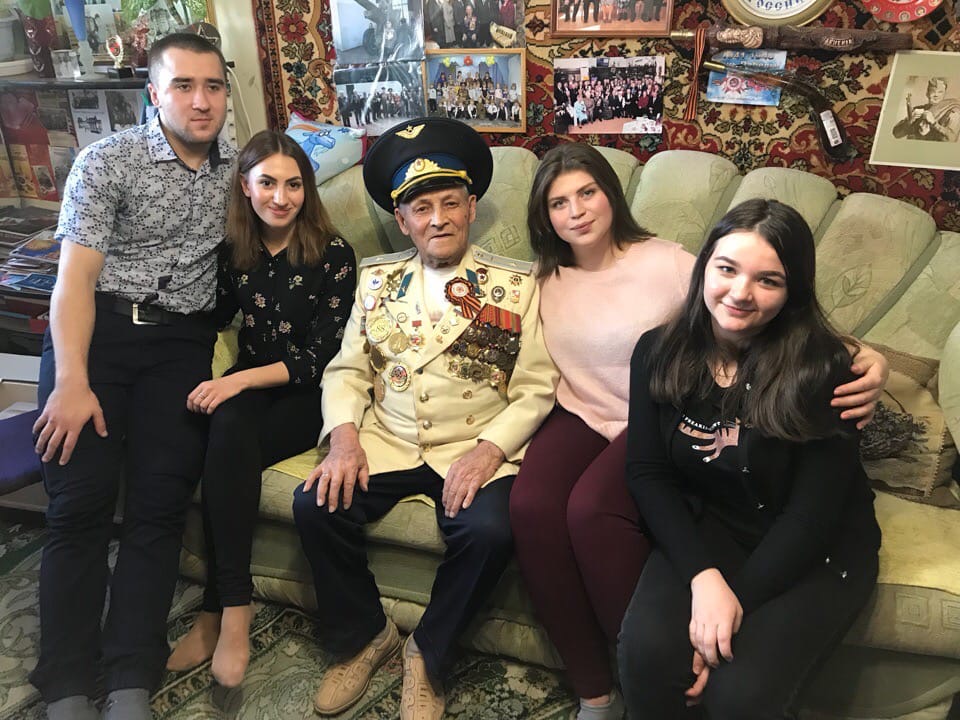 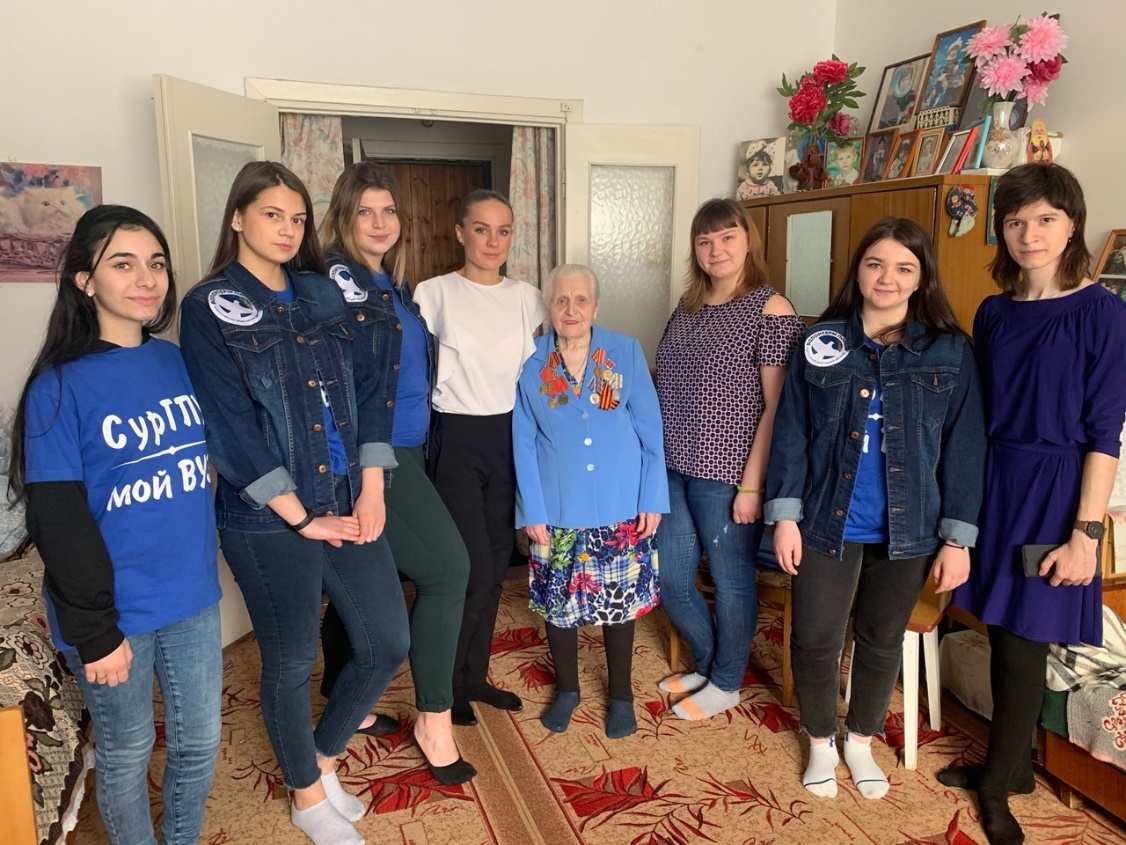 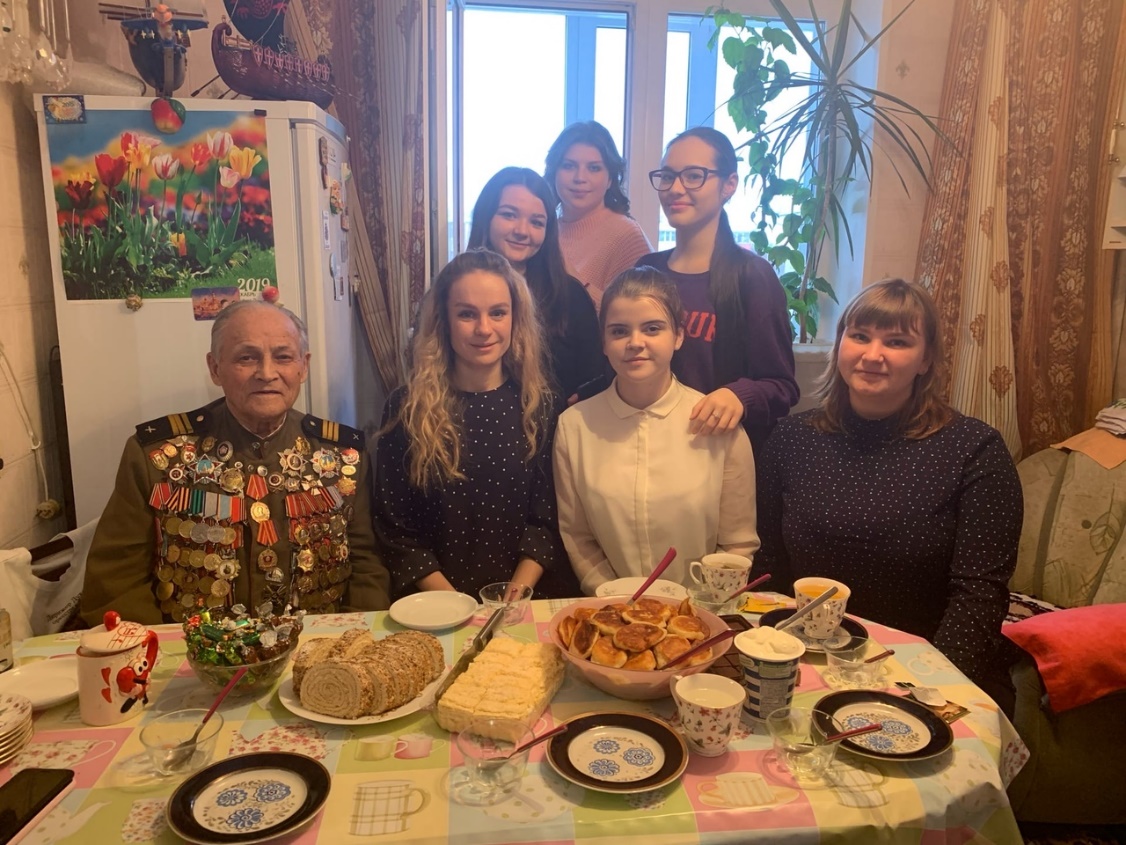 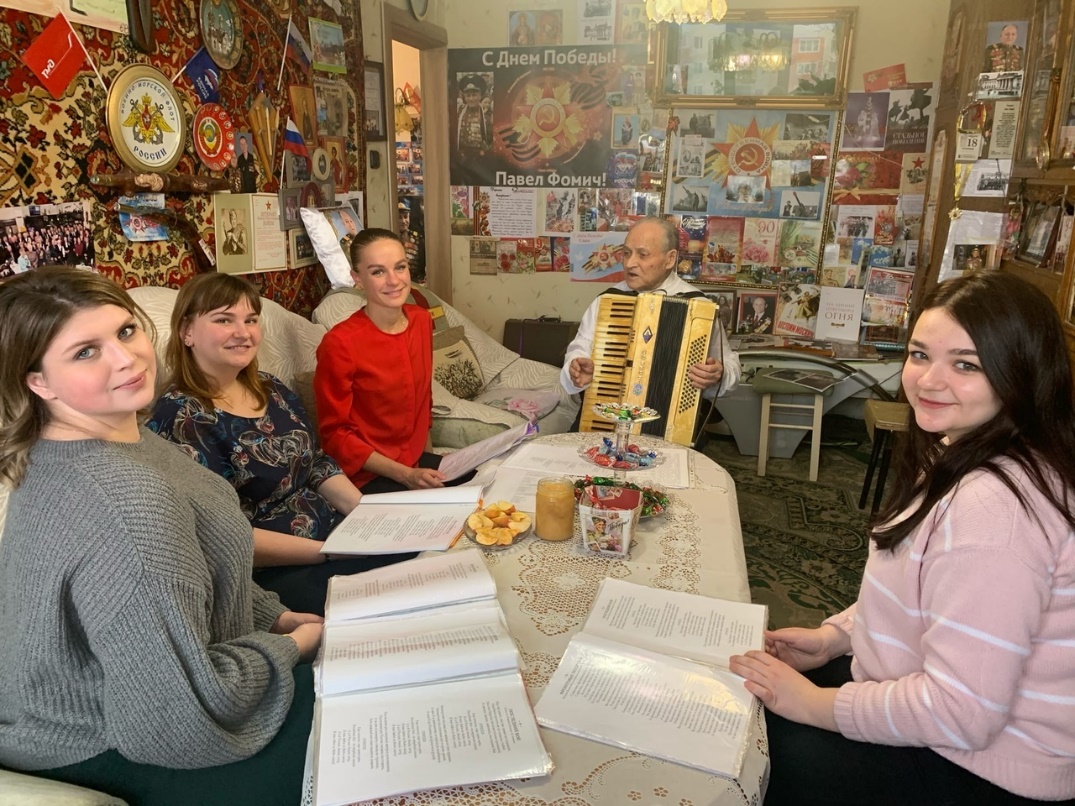 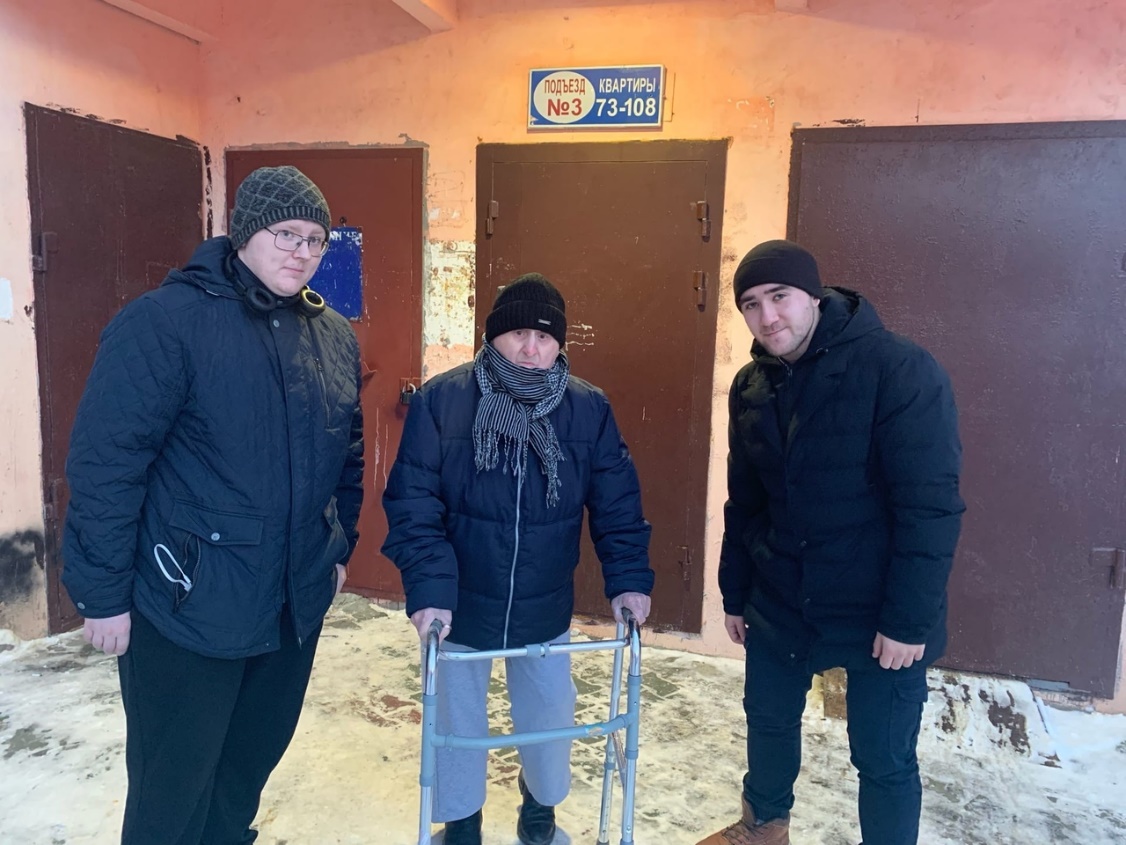 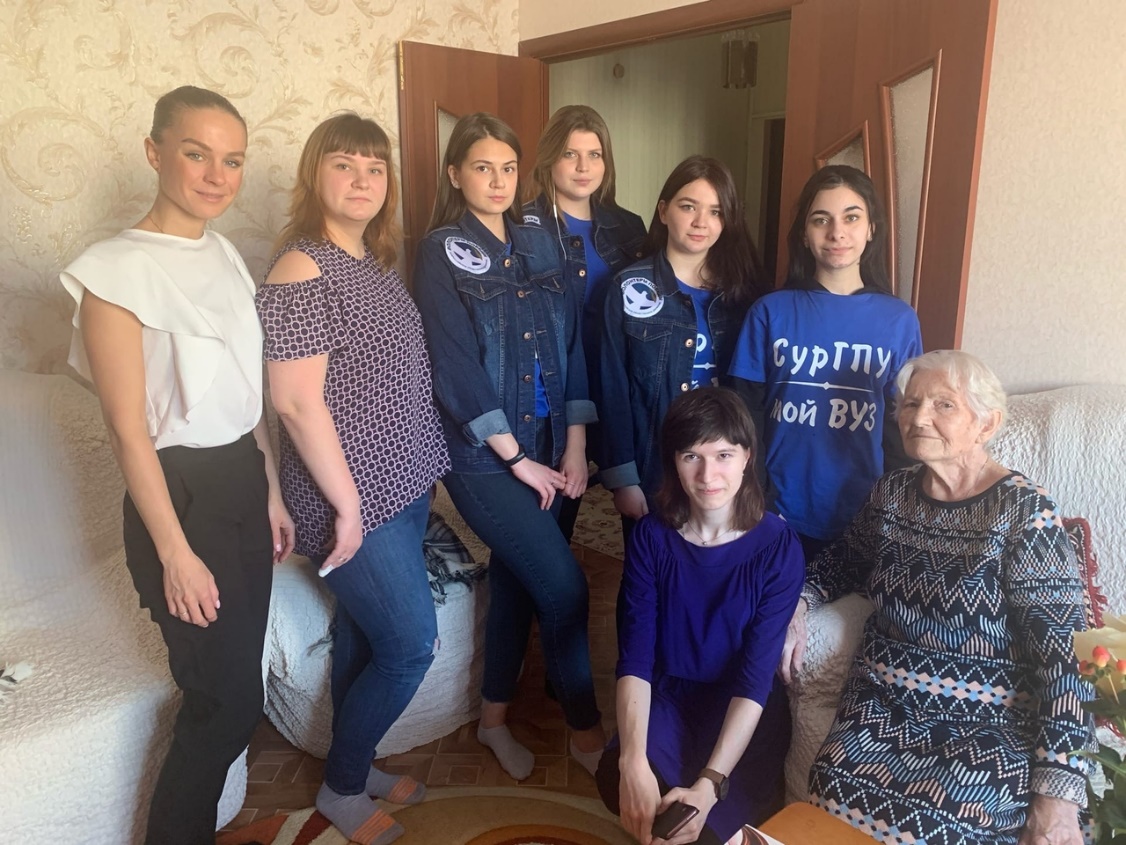 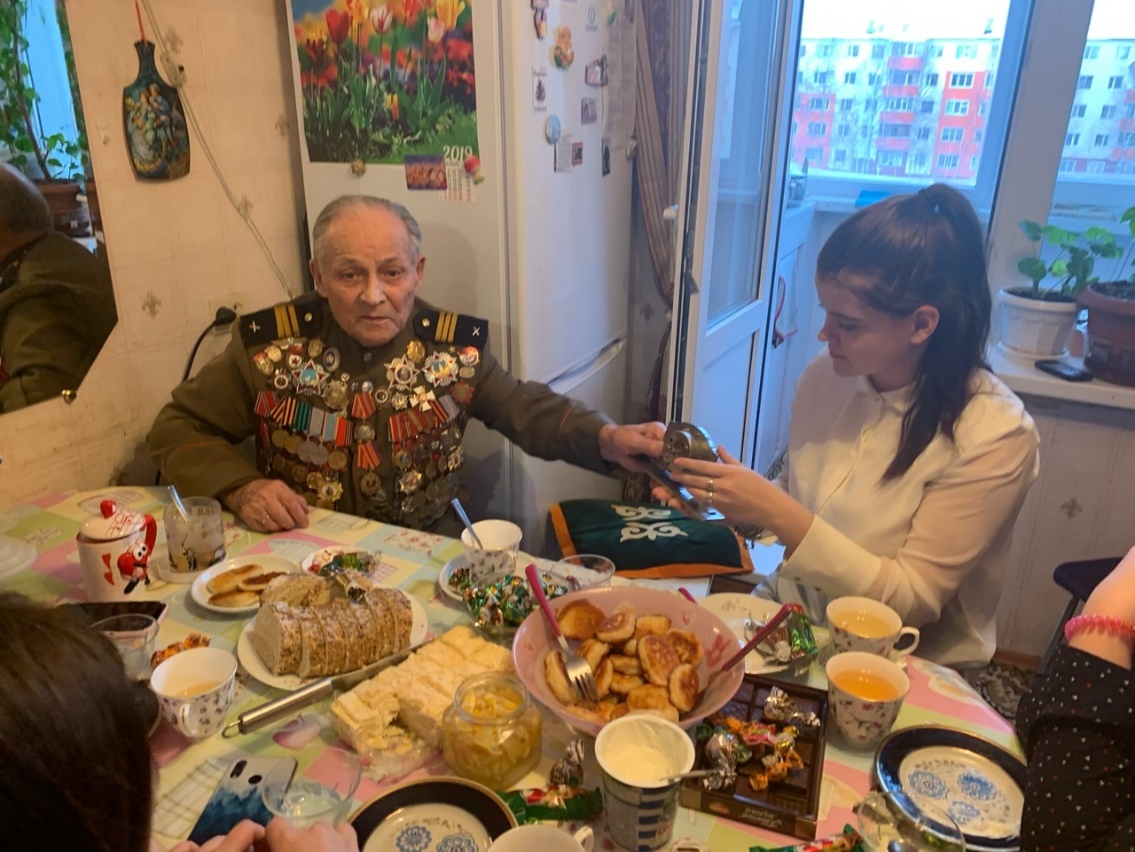 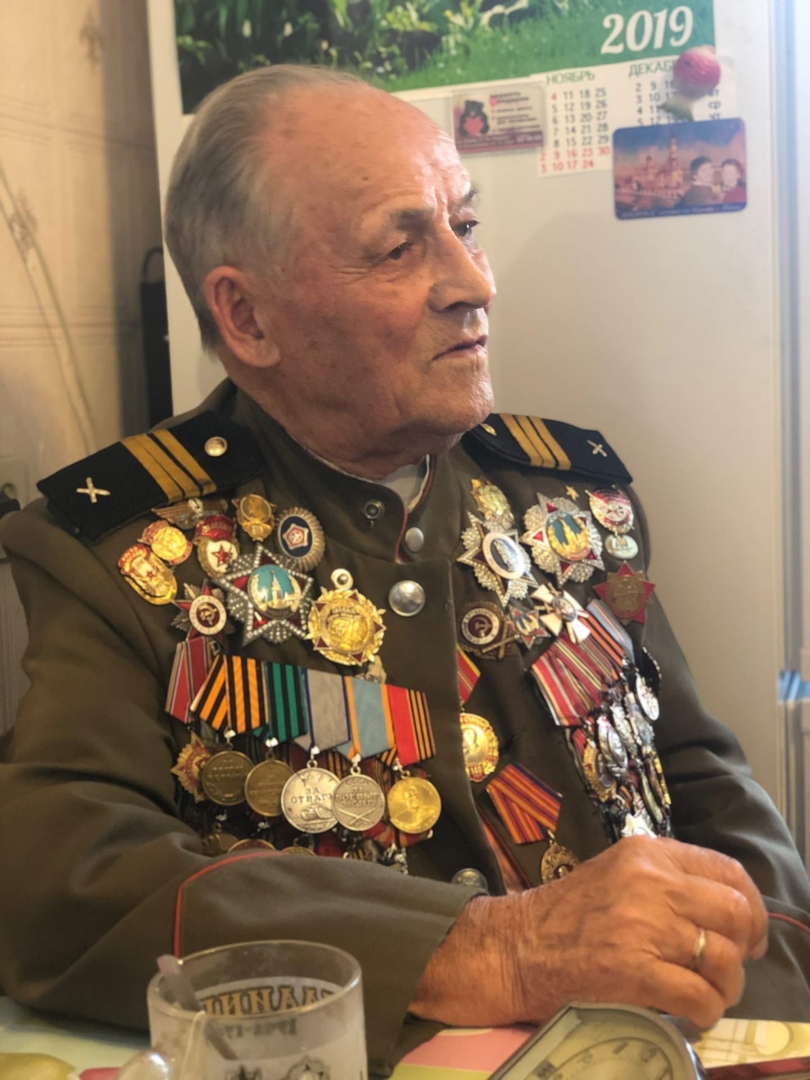 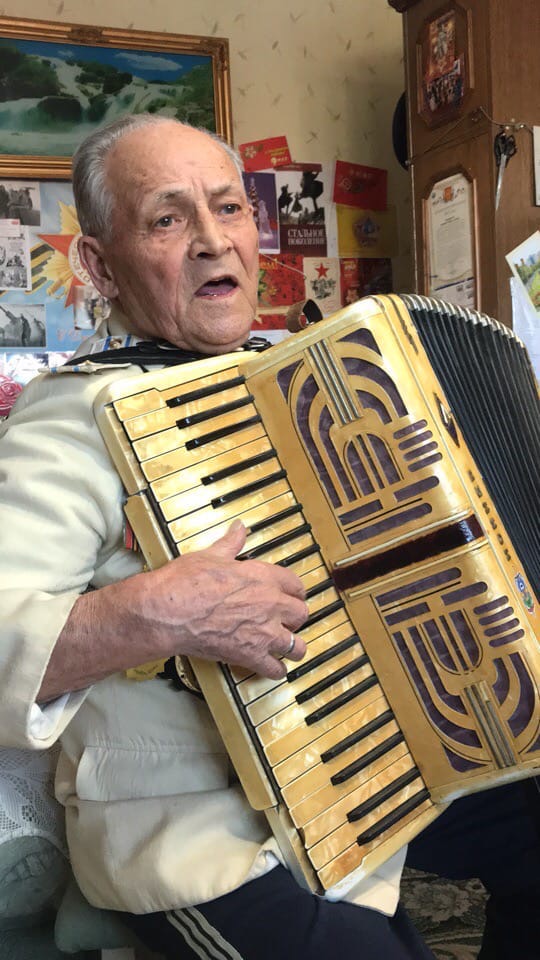